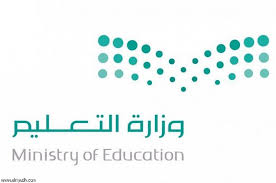 وزارة التربية والتعليم                                                                                                                                                                                                                                                                                                                                                              
الإدارة العامة للتربية والتعليم بتبوك                                        
                                                                                                               
مكتب التربية والتعليم بمحافظة تيماء
المتوسطة الثالثه بتيماء
أسبوع الفضاء 
تحت شعار (الفضاء وريادة الأعمال)
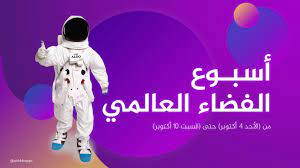 رائدة النشاط / مريم خلف السمران              مديرة المدرسة / عزيزه عقلا         الوكيلة / فايزه سويلم
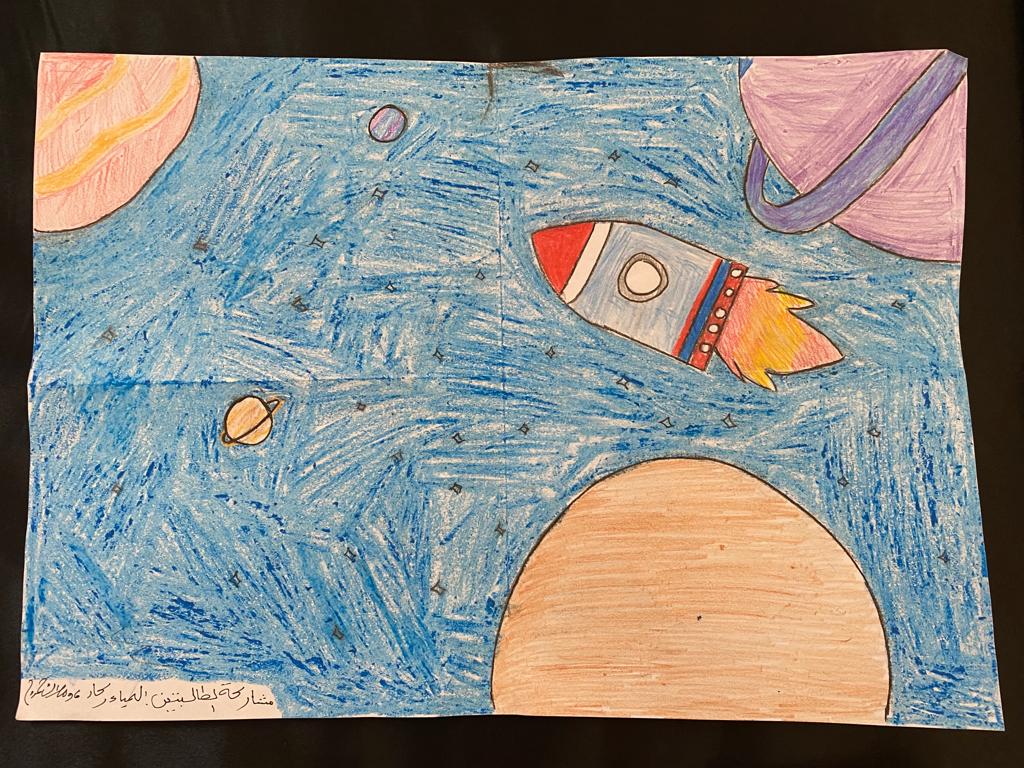 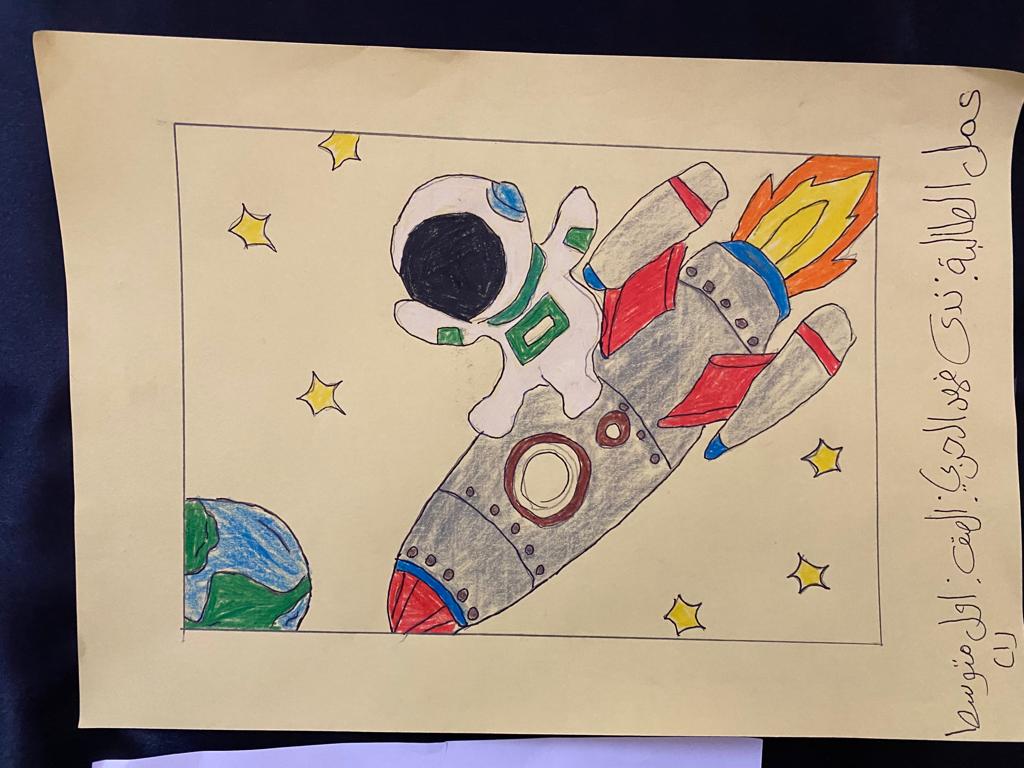 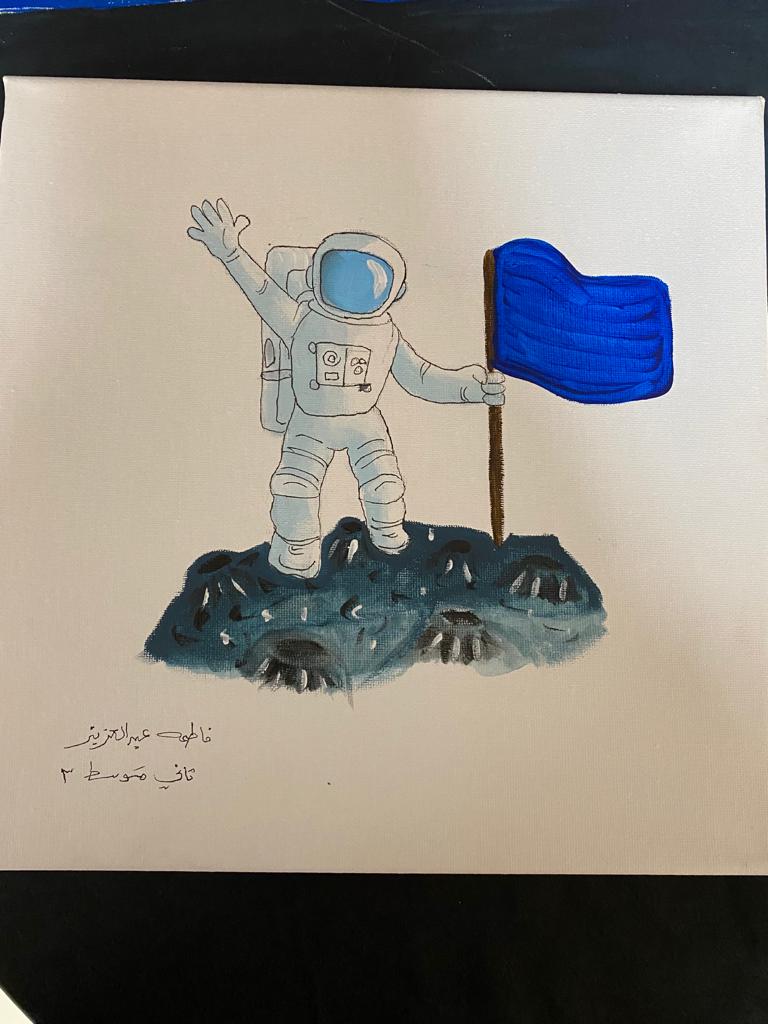 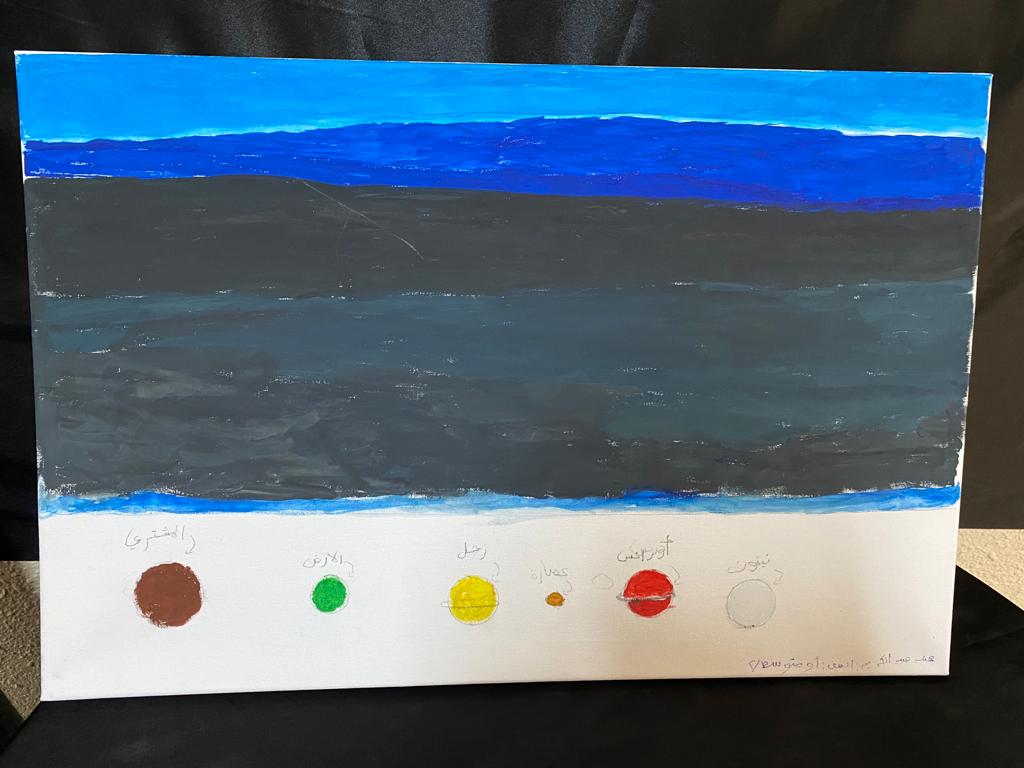 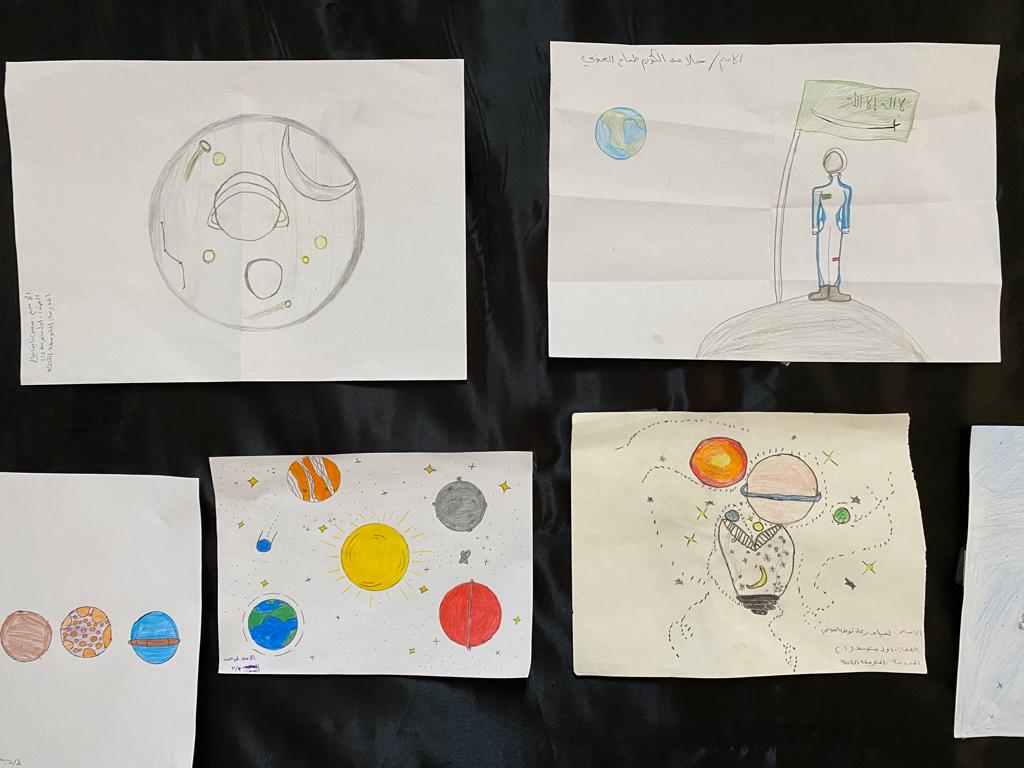 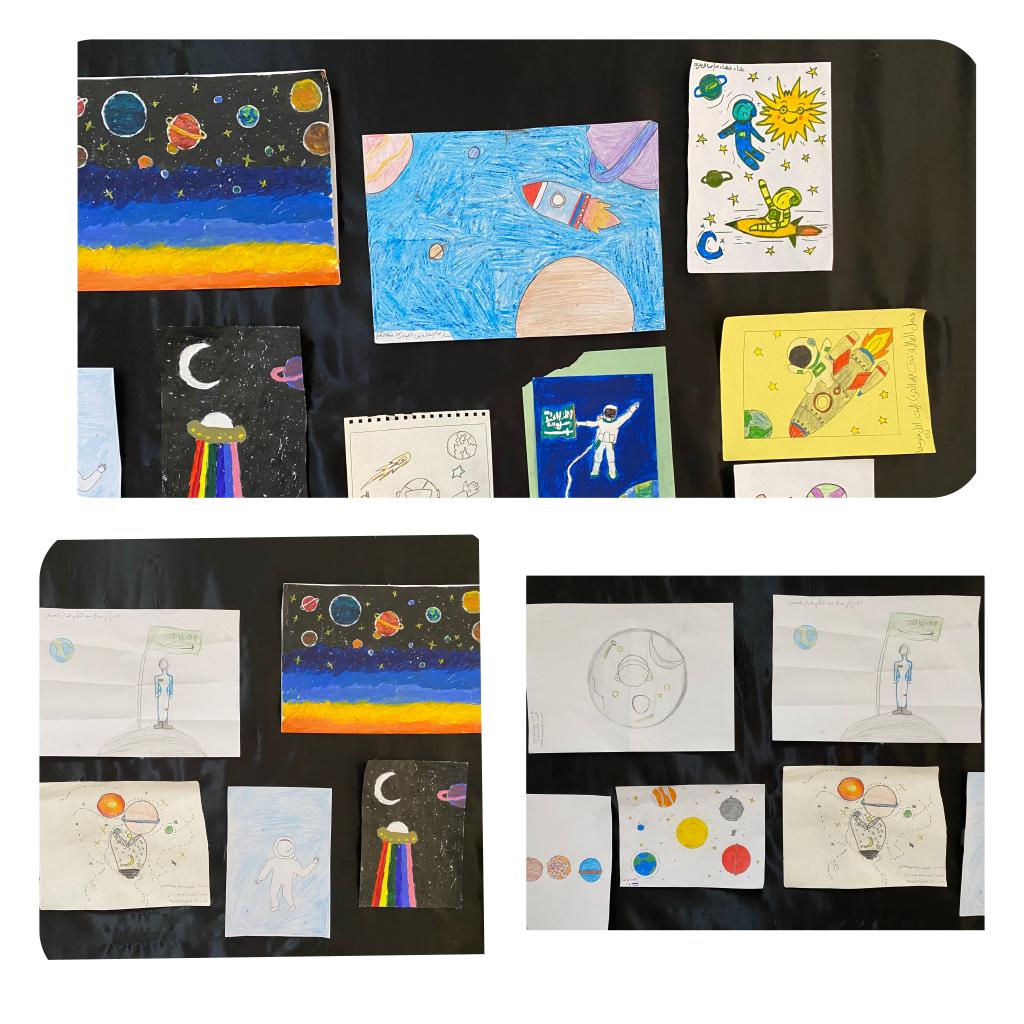 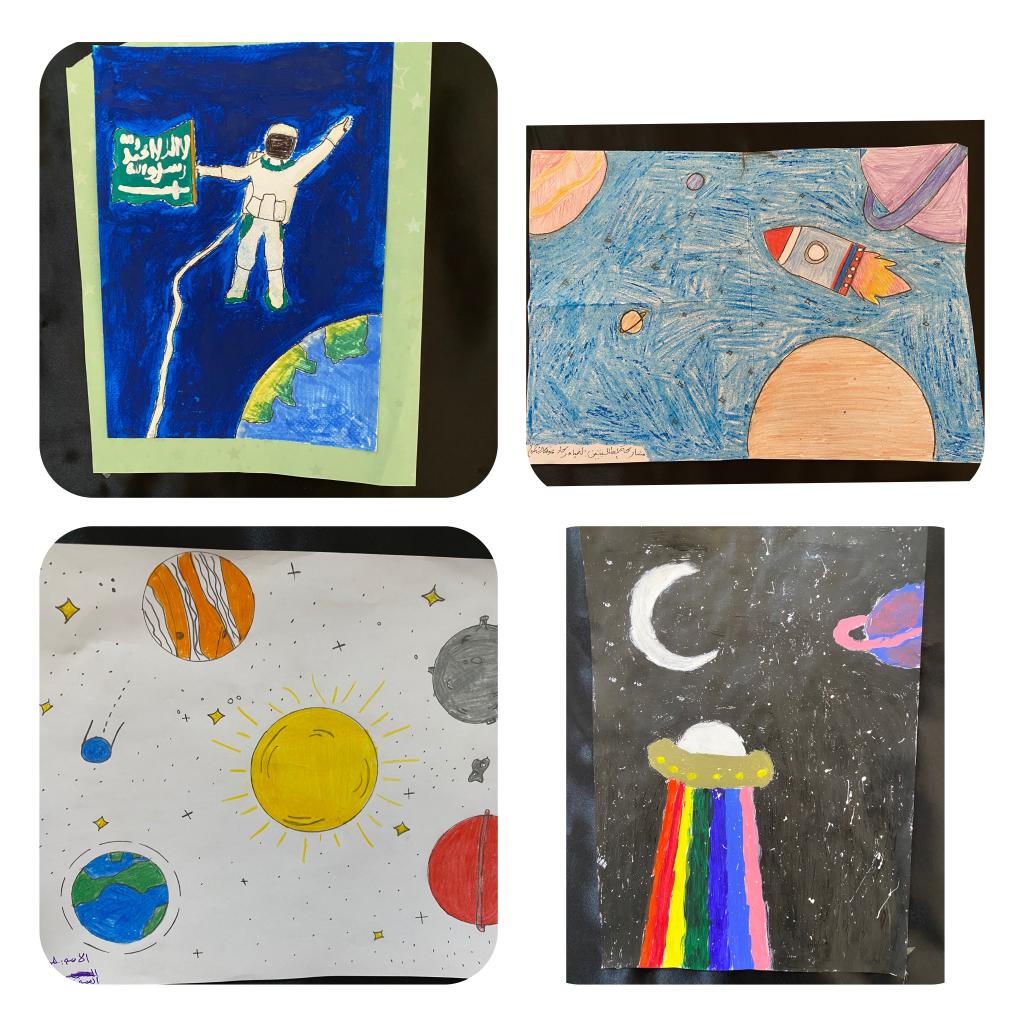 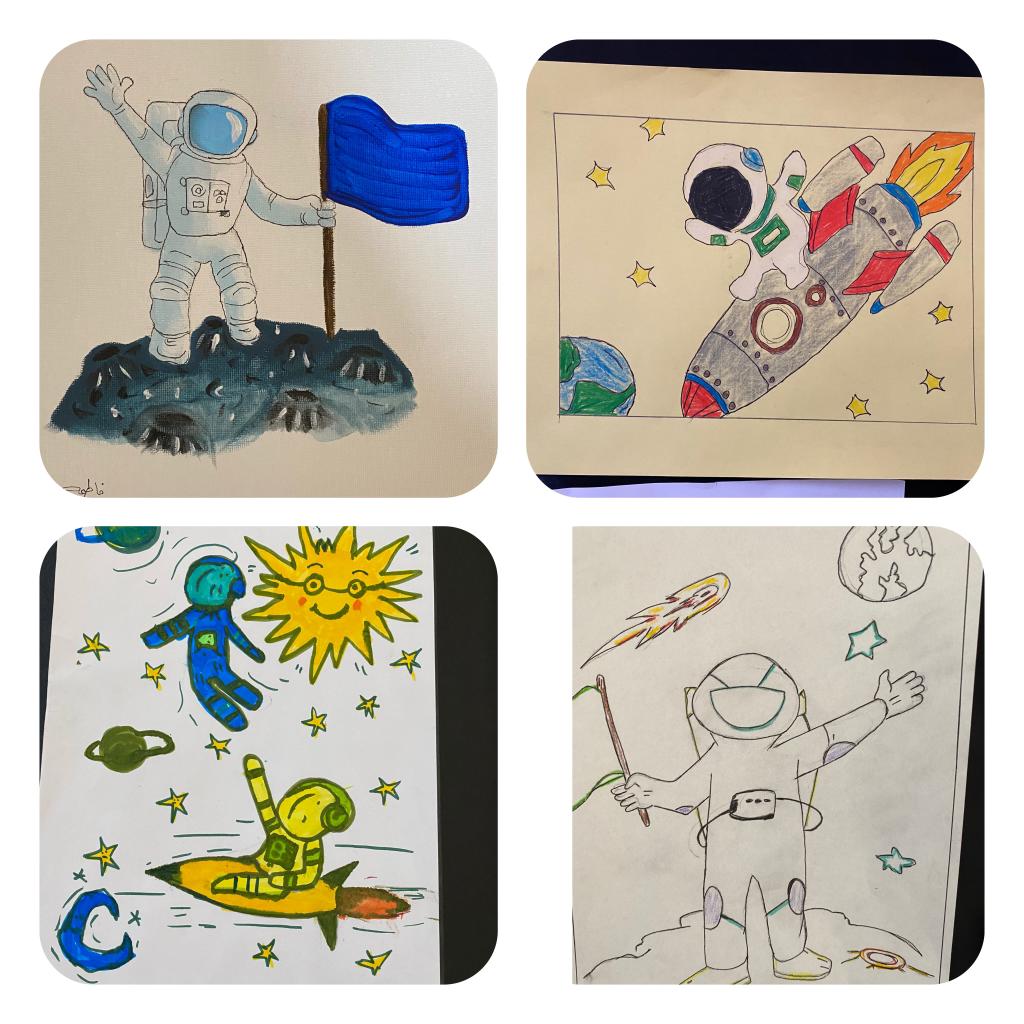 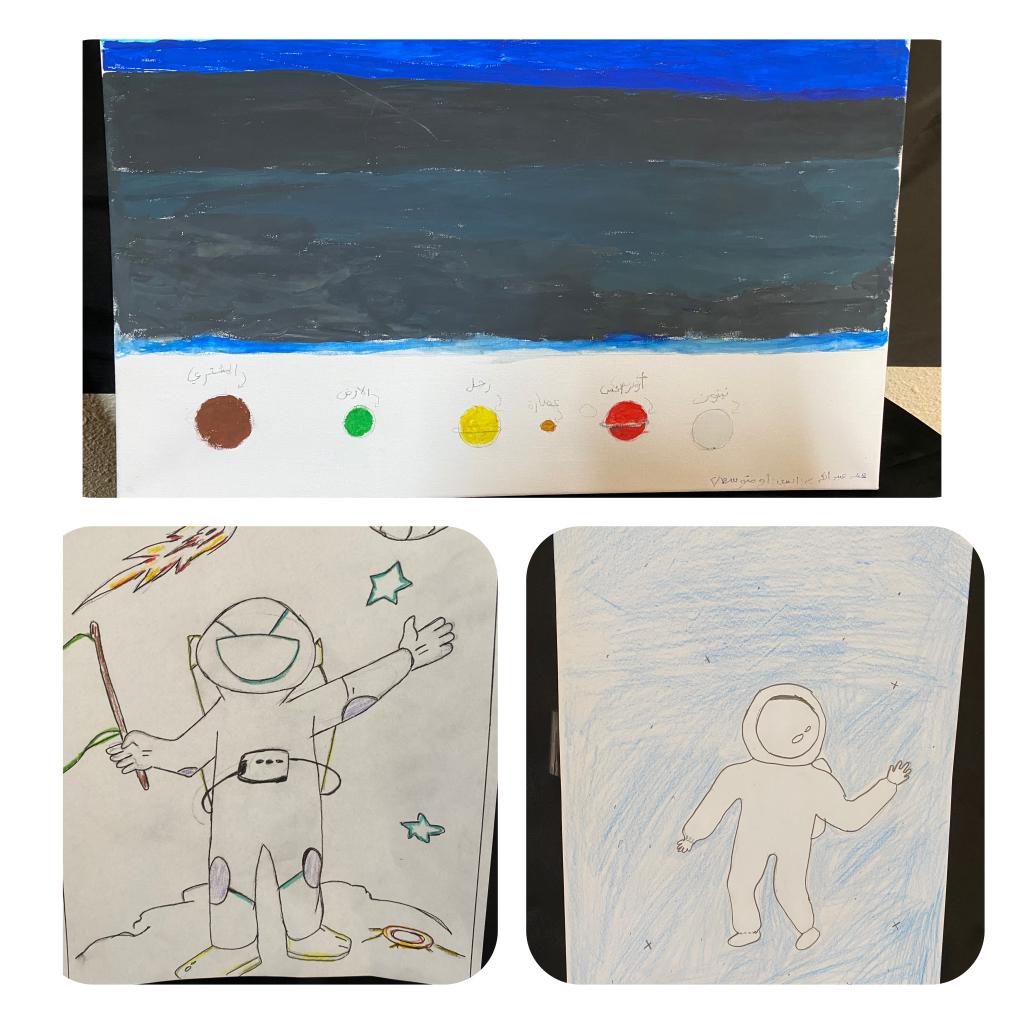 محاضرات بمناسبه الأسبوع العالمي للفضاء 
                             تحت شعار الفضاء وريادة الأعمال
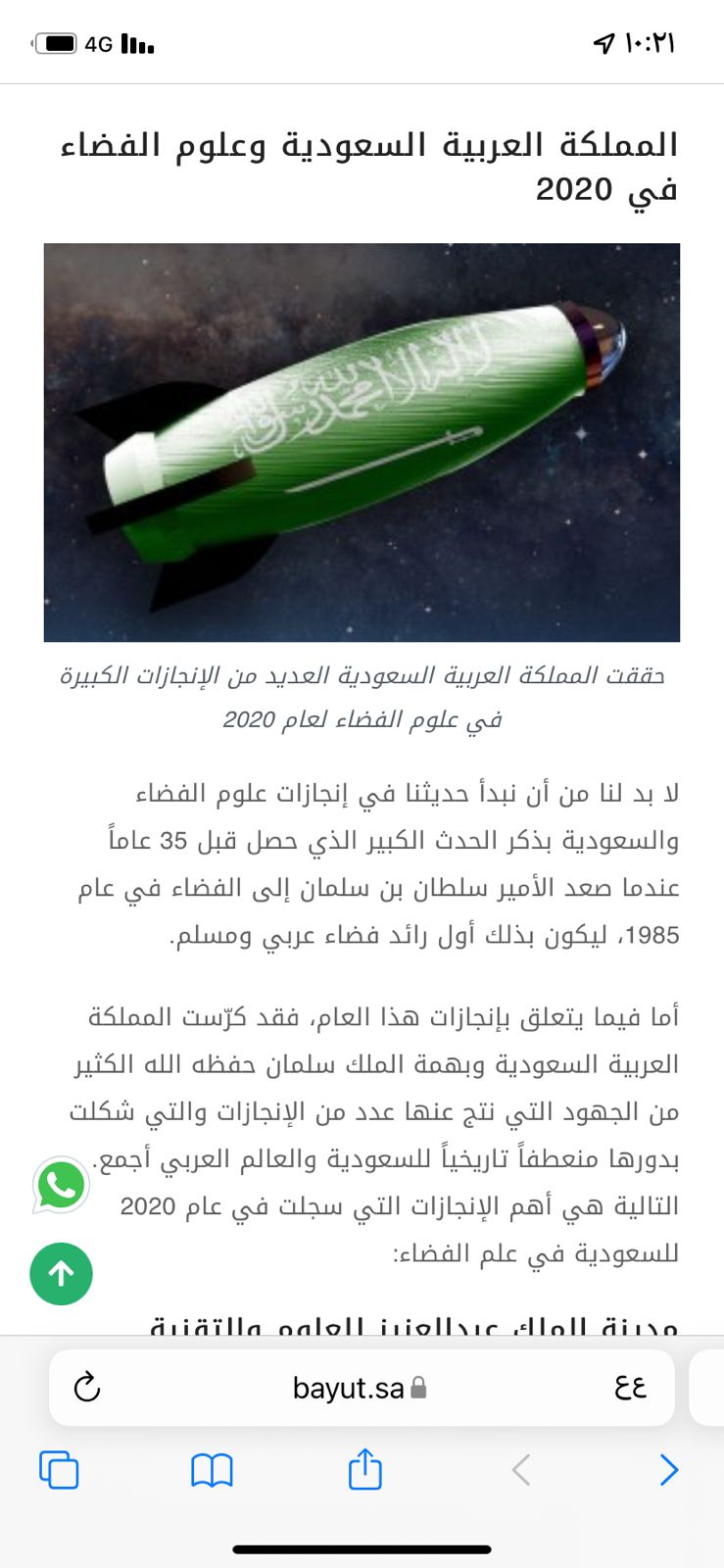 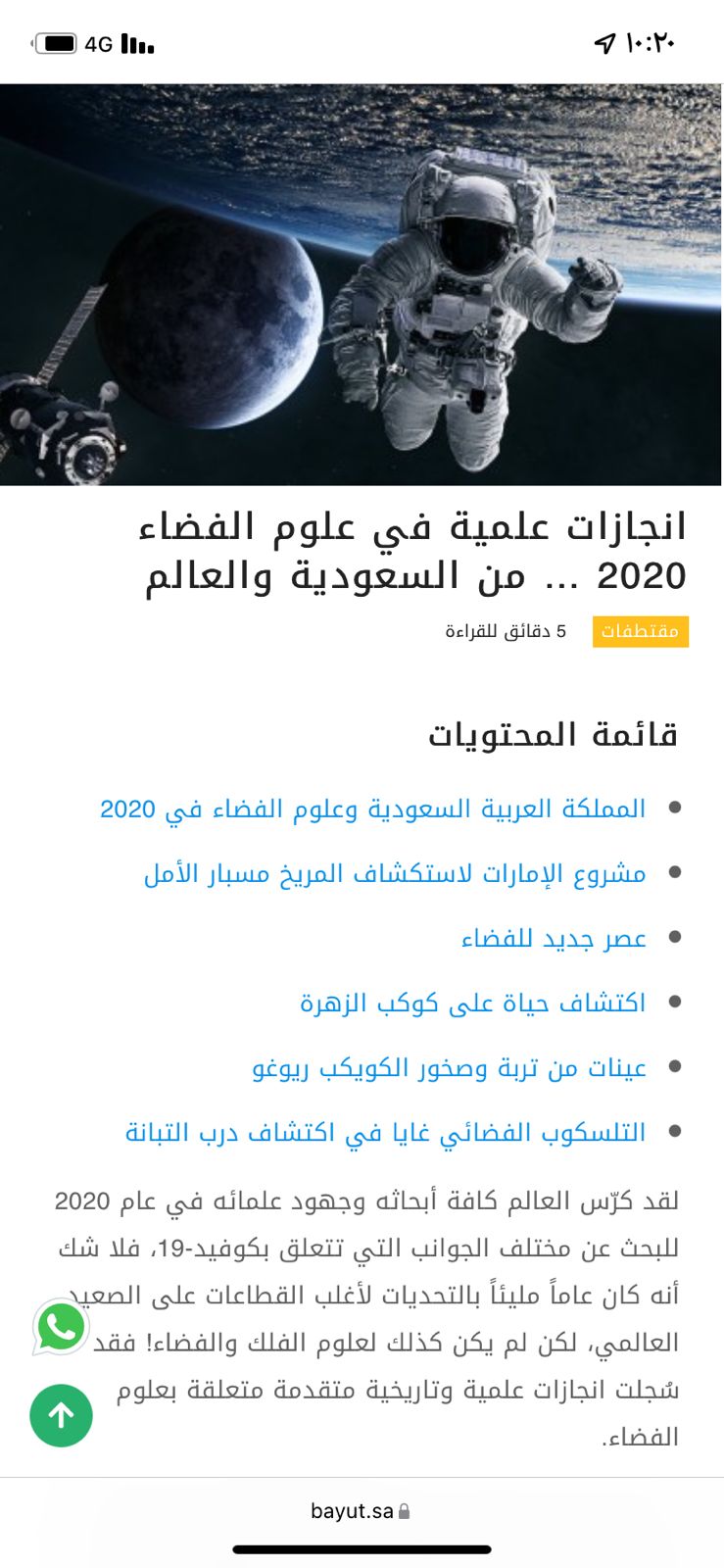 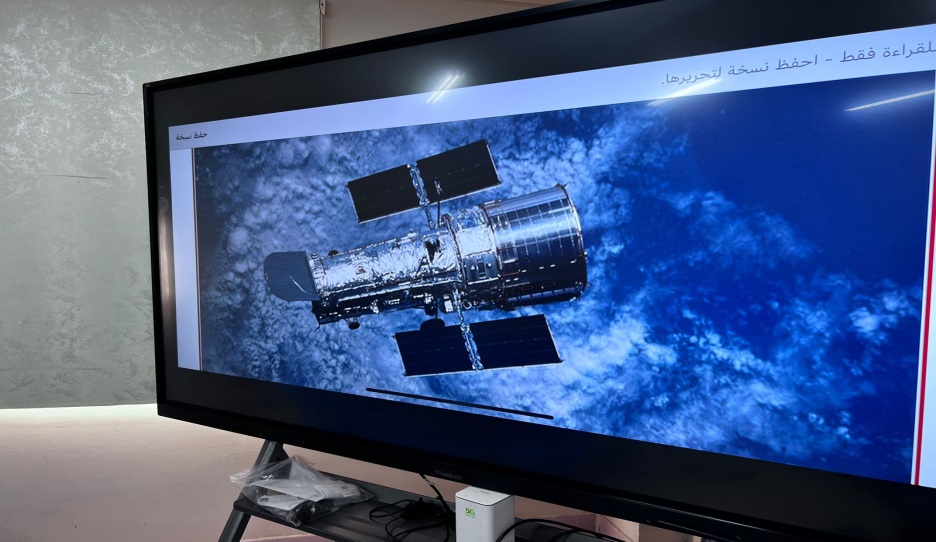 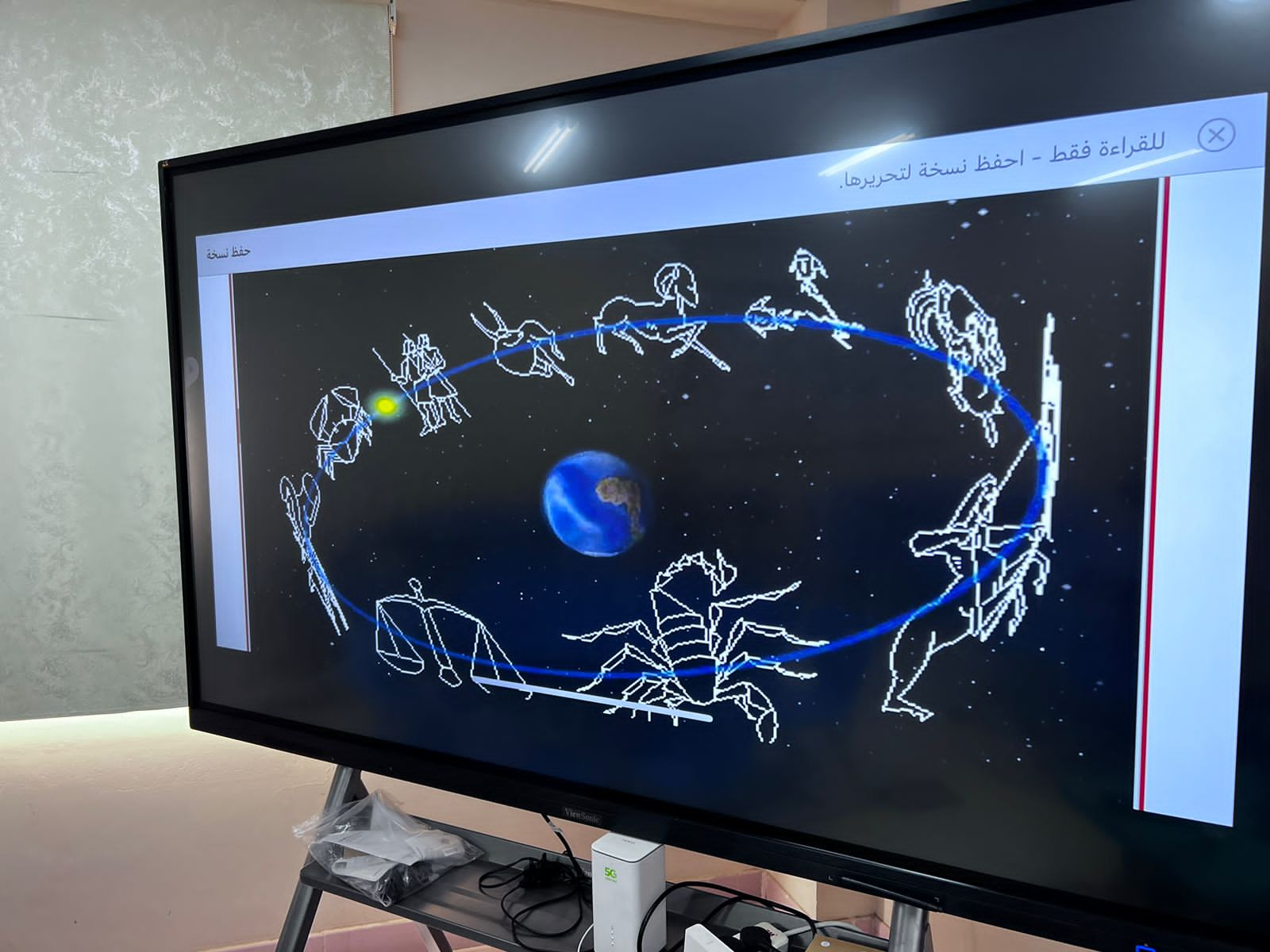 مشاركة الطالبات تصمصيم فديو